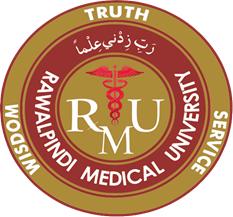 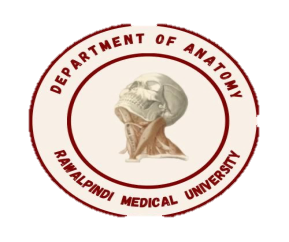 Foundation Module1st year MBBS(SGD)Cells and Tissues
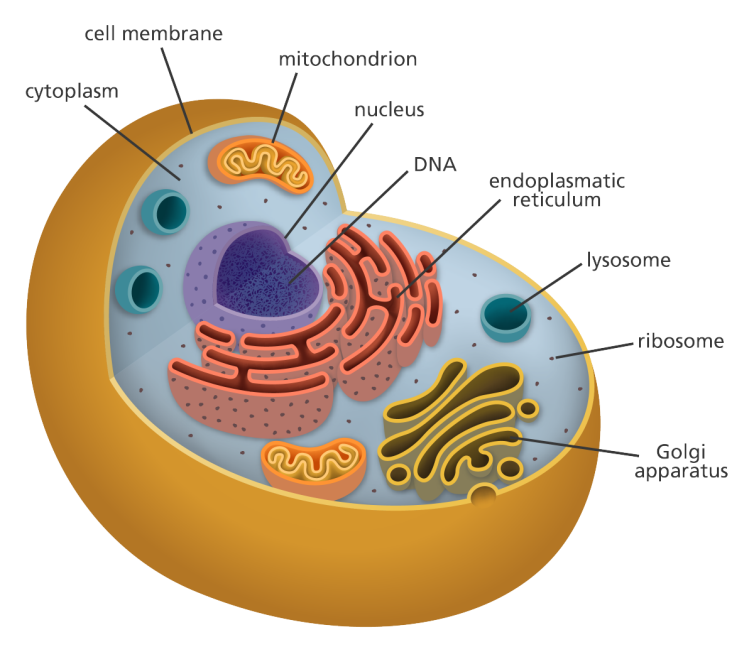 Presenter: Dr. Ali Raza				                                                        Date: 22.2.2025
(Senior Demonstrator)
Motto, Vision, Dream
To impart evidence based research oriented medical education

To provide best possible patient care

To inculcate the values of mutual respect and ethical practice of medicine
2
Professor Umar Model of Integrated Lecture
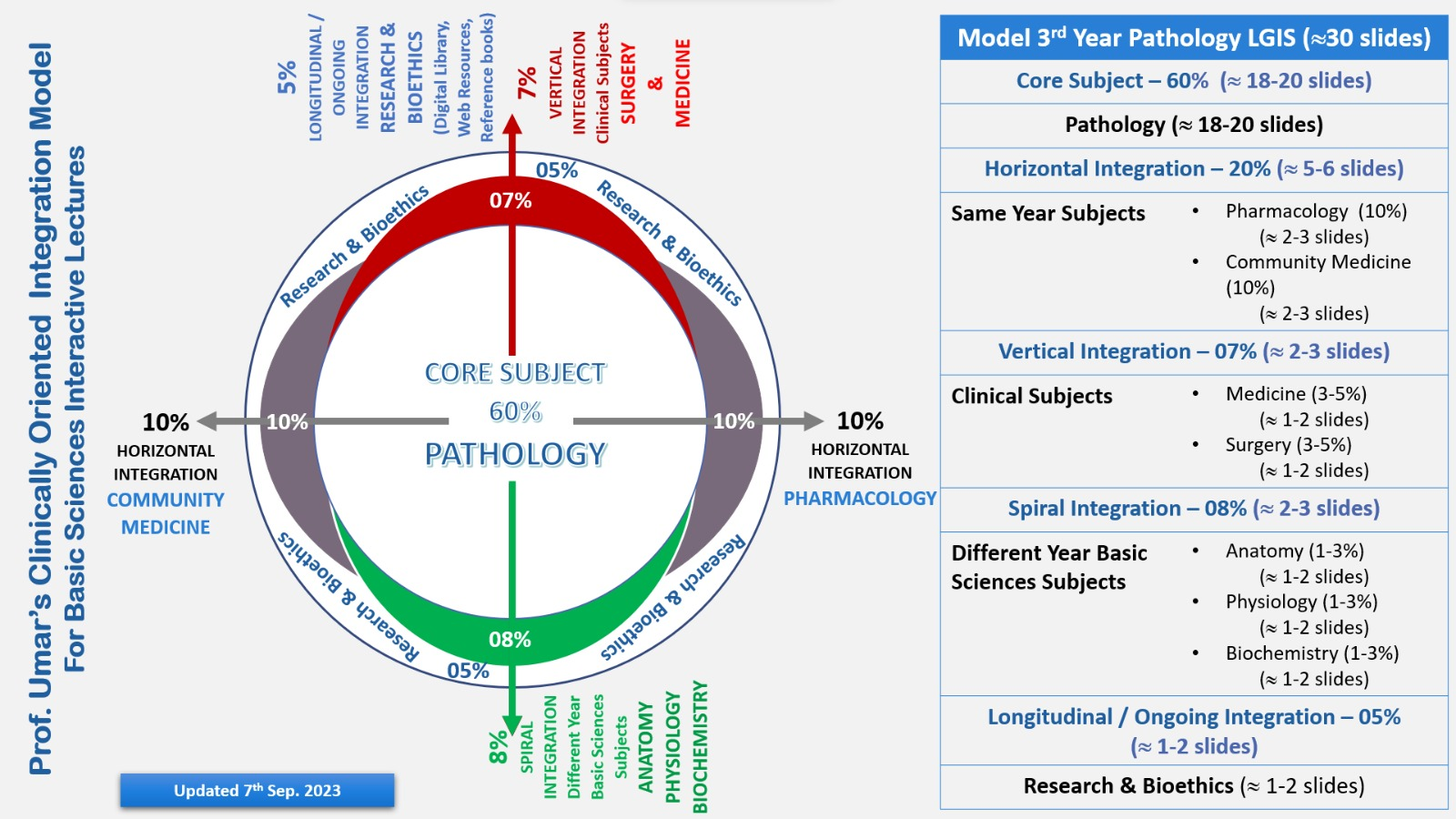 3
Learning Objectives
Define cell. 
Define tissue.
Describe the basic tissues of the human body.
Practice principles of bioethics.
Apply the strategic use of artificial intelligence in healthcare. 
Understand the curative and preventive healthcare services.
Read a relevant research article.
Use the digital library.
CORE CONCEPT
4
Core Concept
No of Slides - 22
CORE CONCEPT
5
Cell
A cell is the basic structural and functional unit of life. 
It is the smallest unit of an organism that is capable of performing all the functions necessary for life, including metabolism, growth, and reproduction. 
Cells contain various organelles, each with specific functions, and are organized into tissues, organs, and systems to carry out complex biological processes. 
Understanding the structure and function of cells is fundamental to comprehending the anatomy, physiology, and pathology of living organisms, including humans.
CORE CONCEPT
6
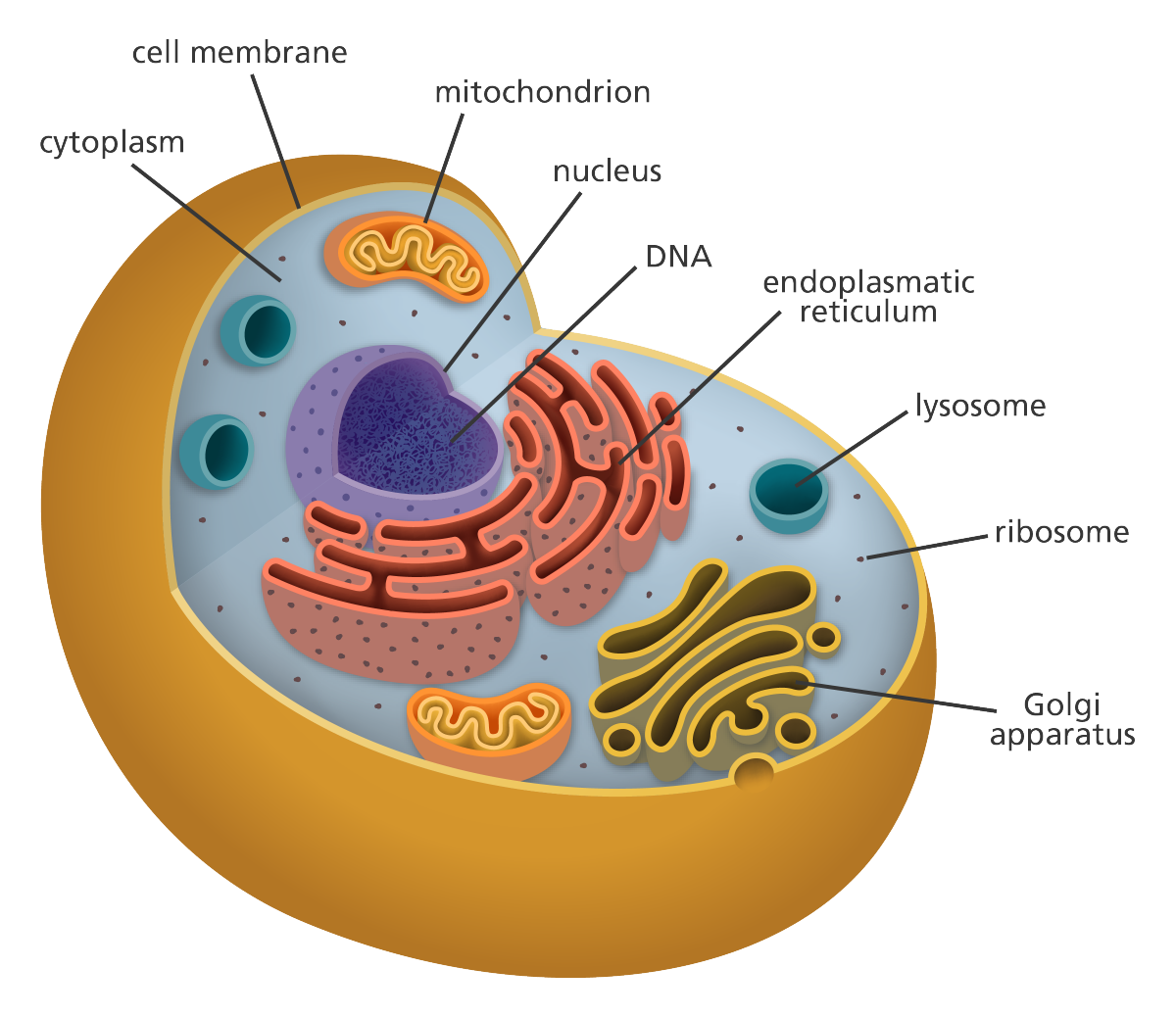 CORE CONCEPT
7
Components of Cell
Cytoplasmic organelles
Mitochondria 
Endoplasmic reticulum
Ribosomes
Golgi apparatus
Lysosomes
Centrioles
Cell membrane/plasma membrane 
Cytoplasm 
Nucleus
CORE CONCEPT
8
Cell Membrane
Two layers of phospholipids with protein molecules embedded in it (fluid mosaic model)
2 main types of proteins 
Transmembrane proteins -- run through the entire thickness
Surface membrane proteins -- penetrate partly 
 The outer surface is covered by a layer of glycoprotein - glycocalyx ( the tissue antigens as major histocompatibility antigens )
CORE CONCEPT
9
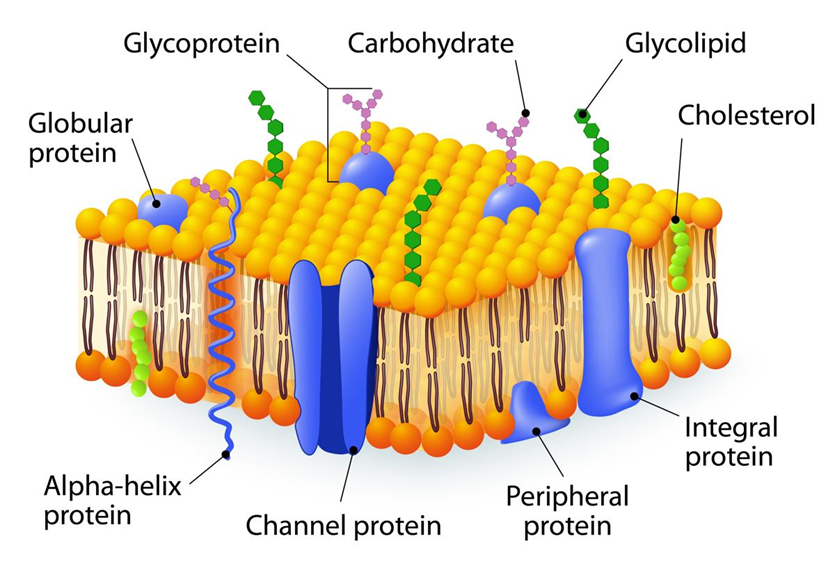 CORE CONCEPT
10
Functions of Cell Membrane
Provides Immunological identity
 Receptors for hormones and chemical stimuli 
Mechanical Structure.
Selective Permeability 
Transportation across the membrane.
Bulk Transport: Exocytosis & Endocytosis
Active transport
Metabolic Activities
CORE CONCEPT
11
Nucleus
Large, spheroid body 
It is surrounded by the same but more permeable membrane 
Nucleoplasm ( material within the nucleus) Contains genetic material 
Deoxyribonucleic acid & histone proteins. 
DNA + HISTONES – form a network of thread “chromatin”
CORE CONCEPT
12
Cytoplasmic Organelles
Mitochondria
Power house of the cells
Aerobic respiration and atp breakdown to provide free energy
More mitochondria at more metabolically active sites as liver cells and muscle cells
Ribosomes
Tiny electron-dense granules (appearing dark) 
Composed of RNA and 80 different proteins
Synthetizes proteins
CORE CONCEPT
13
Cont.
Endoplasmic Reticulum
Series of inter-connecting membranous canals 
2 types 1. rough 2. smooth
SER  –Synthesis of phospholipids, glycogen, and steroid hormones
Detoxification of drugs like alcohol and barbiturates
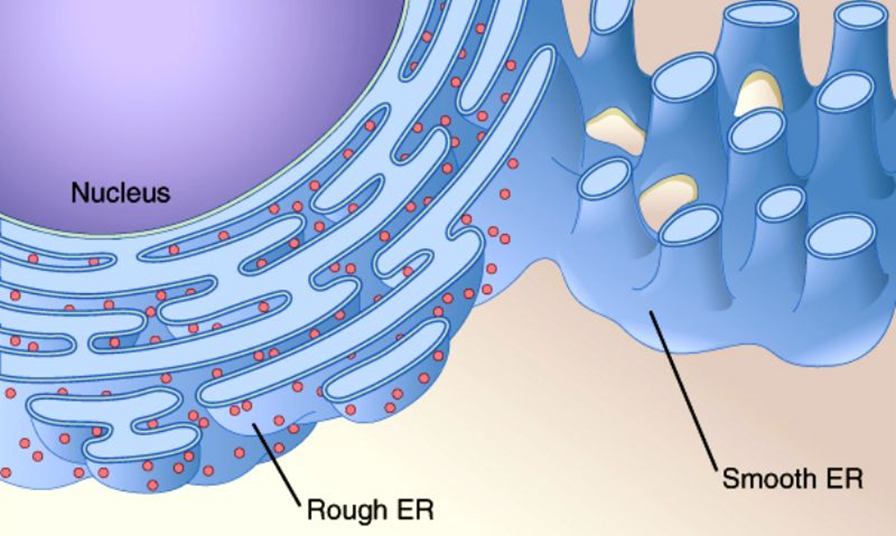 CORE CONCEPT
14
Cont.
RER – studded with ribosomes
Synthesis of hormones & enzymes
Pancreatic Acinar Cells
Fibroblasts
Plasma Cells
CORE CONCEPT
15
Cont.
Golgi Apparatus
Stacks of closely folded flattened membranous sacs
Site for protein  processing & packaging
Proteins from rer ->golgi apparatus -> secretory granules (small membrane-bound vesicles)
Lysosomes
 Membrane-bound vesicles having hydrolytic enzymes for intra-cytoplasmic digestion 
More in cells with phagocytic activity like macrophages and leukocytes
CORE CONCEPT
16
Cont.
Centrioles
Cells contain 2 centrioles in the dense region called the centrosome 
2 cylindrical bodies, placed at right angles to each other 
27 microtubules arranged in nine bundles
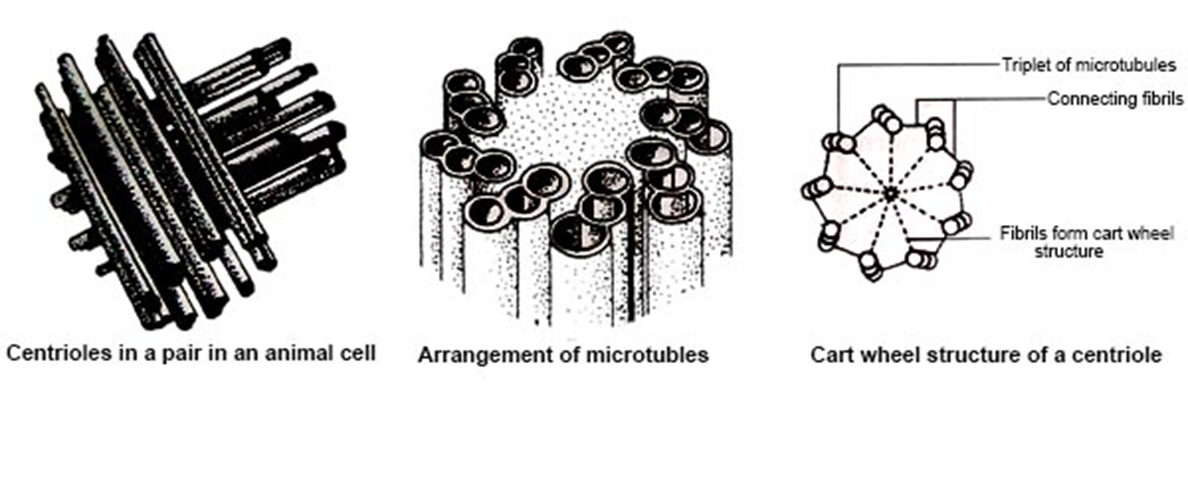 CORE CONCEPT
17
Types of Cells
1. Somatic cells 
For growth, development, regeneration  and maintenance 
46 in no. Arranged in 23 pairs (diploid) One set is derived from the mother and the other from the father. 
 Twenty-two (22) pairs look alike (homologous)  23rd pair is the sex chromosome. (Females XX, Males XY)
2. Germ cells
 Essential for the production of gametes.
 Gametes contain 23 chromosomes i.e a single set of chromosomes (haploid)
Functions of cell
 Cell division, growth, differentiation, maturation, and programmed cell death (apoptosis).
CORE CONCEPT
18
Types of Cells
Blood cells
Stem cells
Neurons (Nerve cells)
Epithelial cells
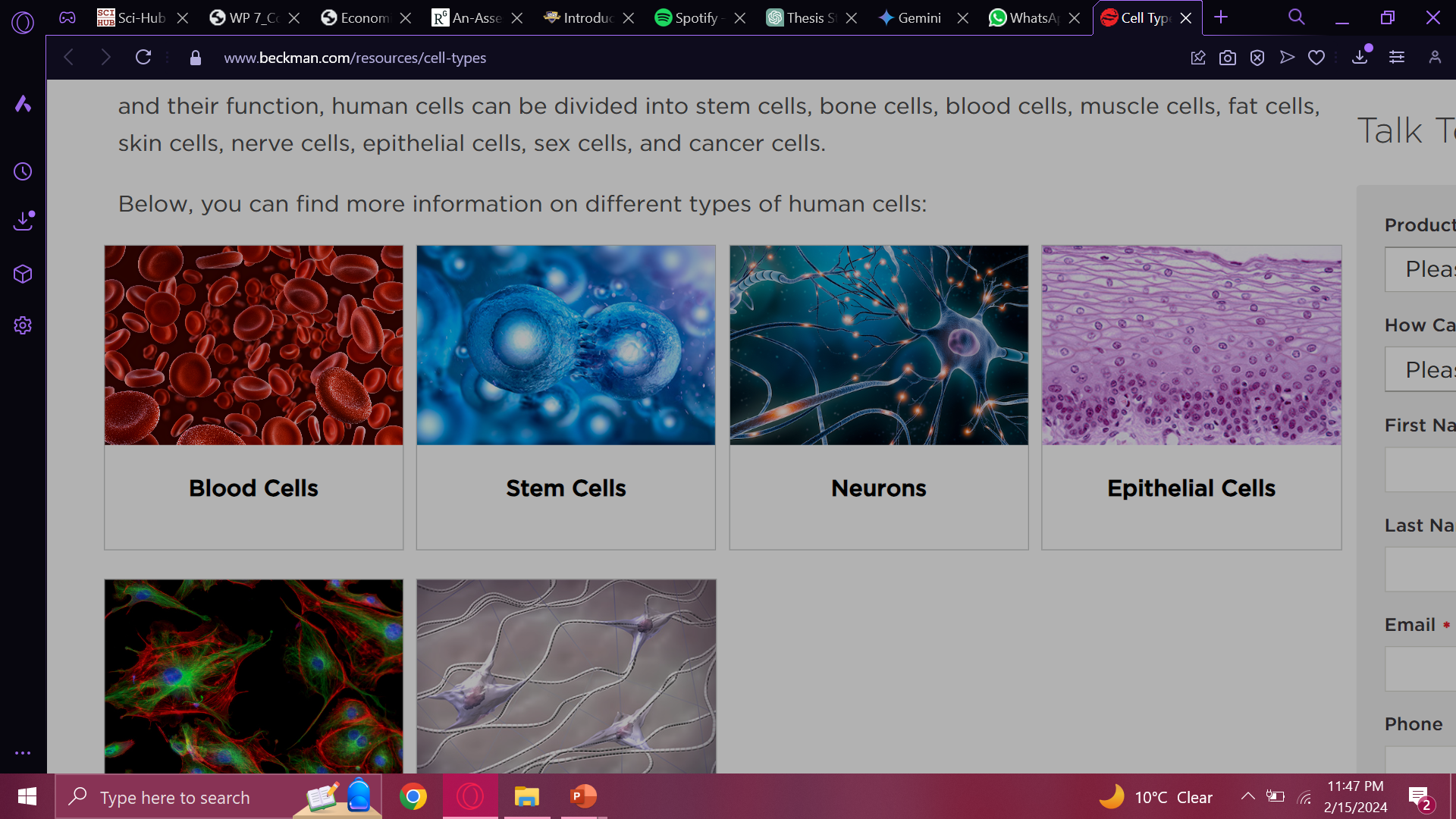 CORE CONCEPT
19
Tissues
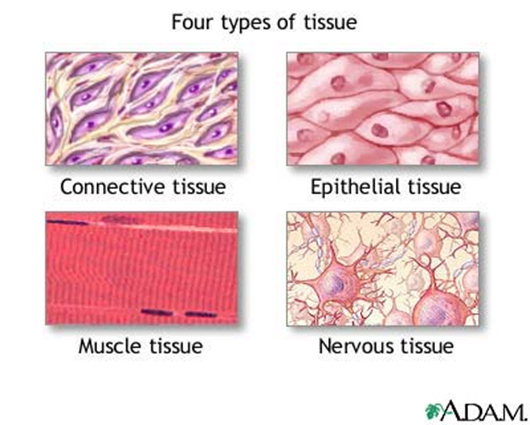 Collection of cells irrespective of common morphological and functional characteristics 
4 types 
Epithelial tissue 
Connective tissue 
Muscle tissue 
Nervous tissue
CORE CONCEPT
20
Epithelial Tissue
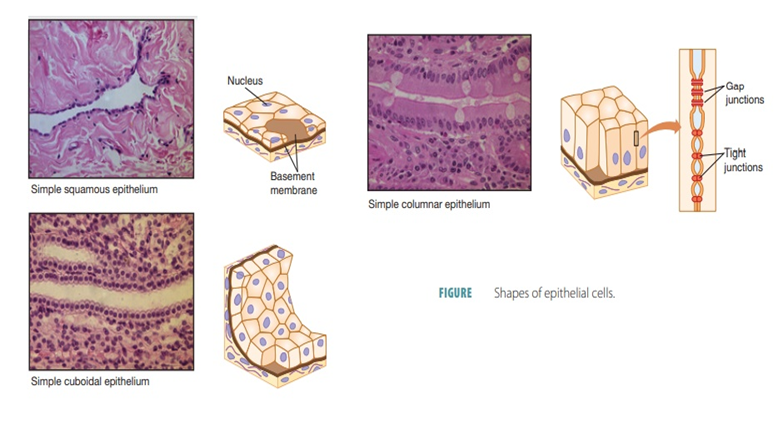 Scanty absent intercellular material 
Covers /lines the cavities and glands
CORE CONCEPT
21
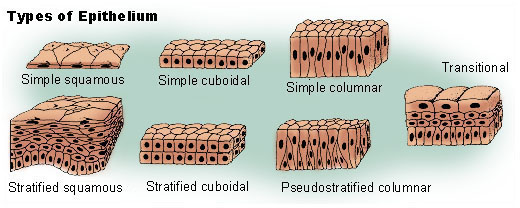 CORE CONCEPT
22
Connective Tissue
Rich in inter cellular material 
 connects / binds cells 
Types 
Dense irregular
Dense regular 
Loose connective tissue
CORE CONCEPT
23
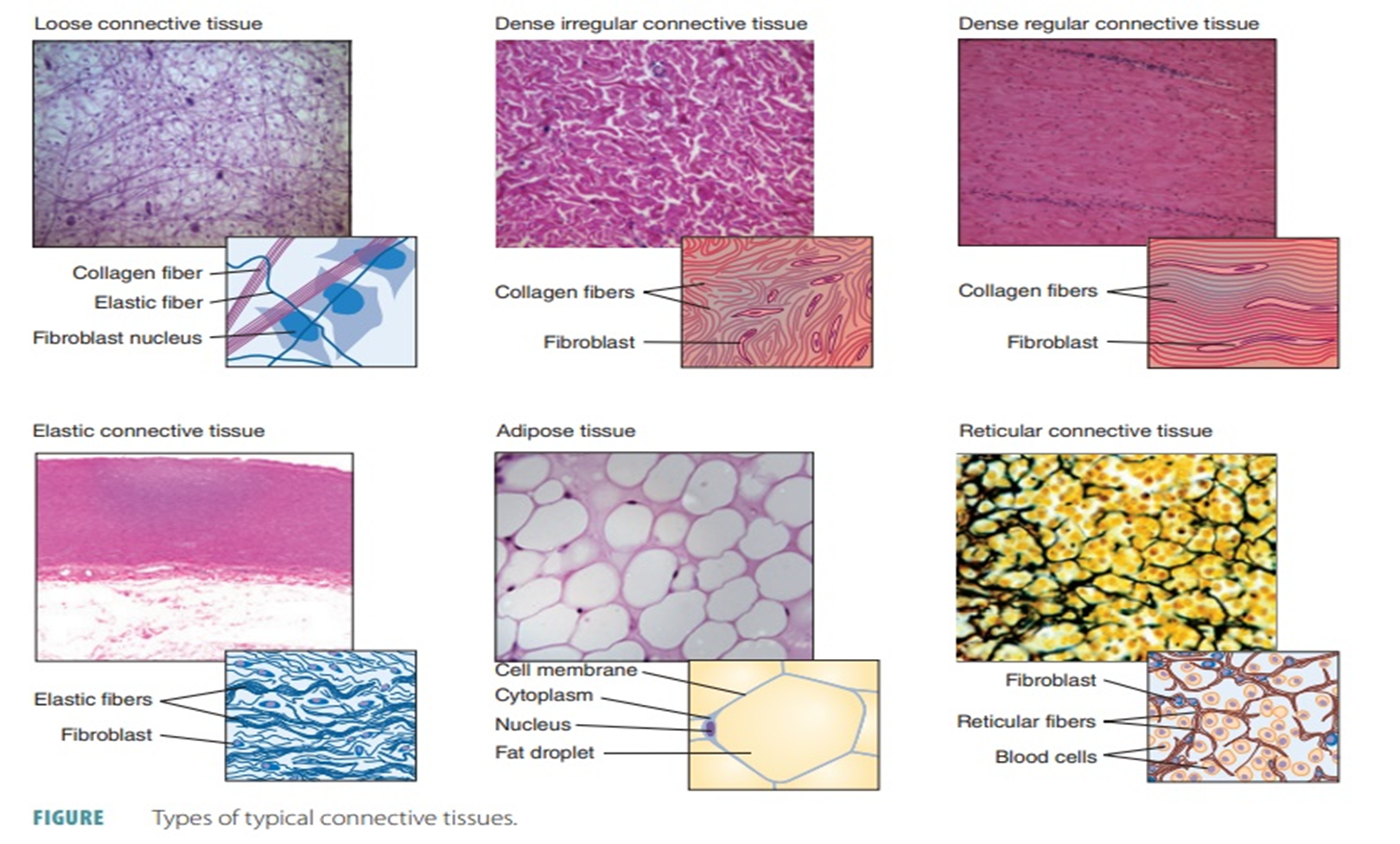 CORE CONCEPT
24
Muscular Tissue
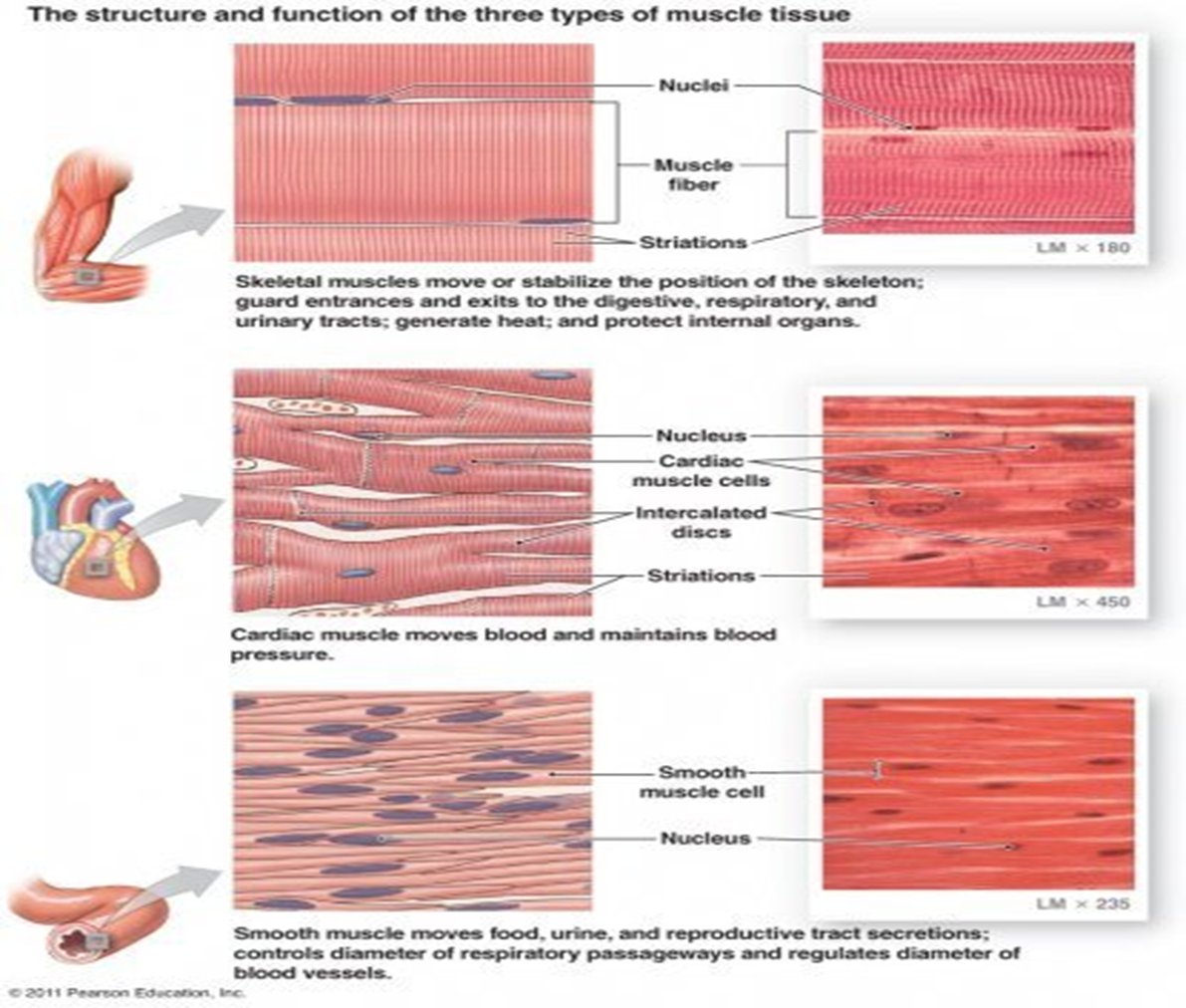 Elongated cells


Contractile, elastic
CORE CONCEPT
25
Nervous Tissue
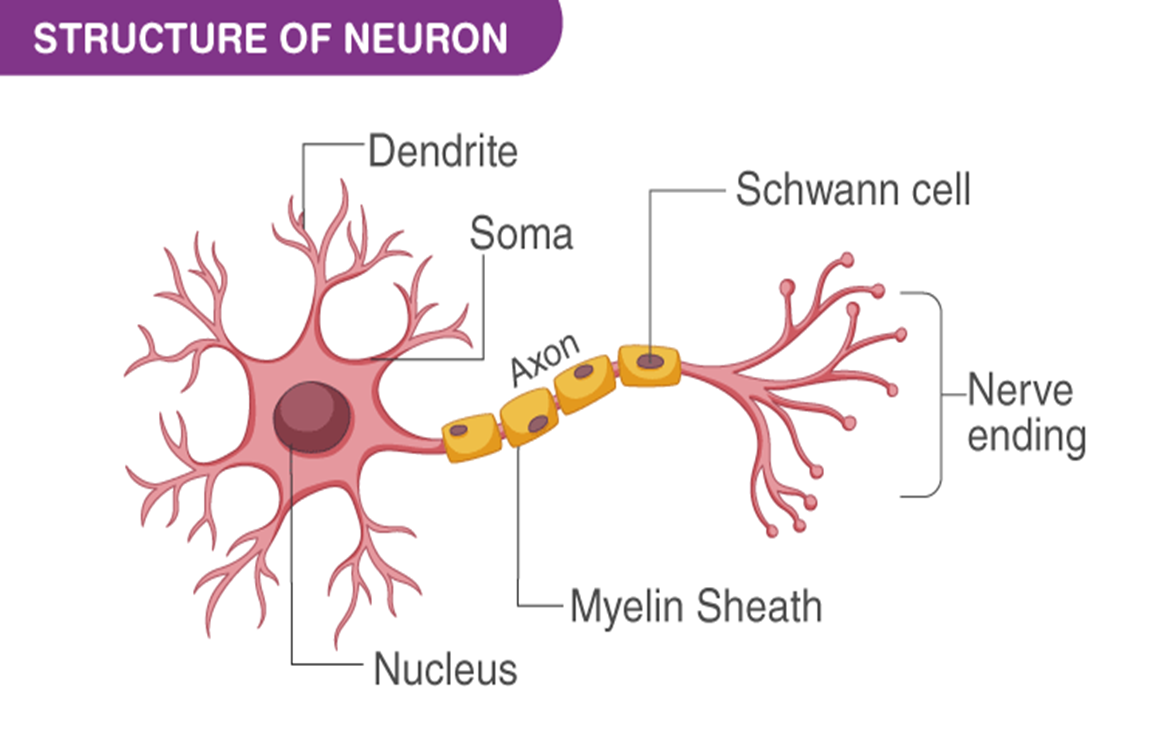 Elongated processes axons
Reception, integration  transformation, and transmission
CORE CONCEPT
26
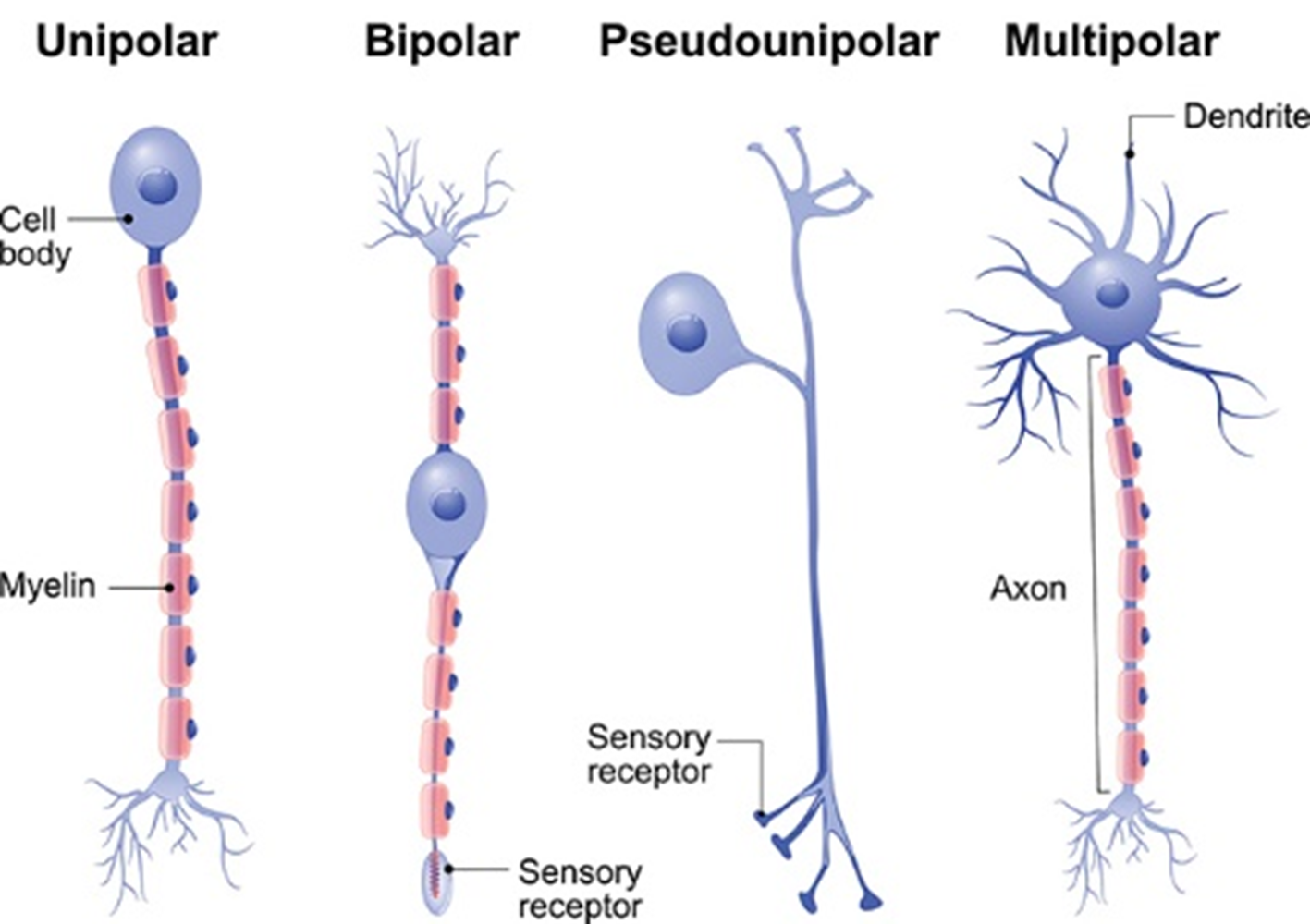 CORE CONCEPT
27
Horizontal Integration
28
Functions of Human Cell
A cell performs major functions essential for the growth and development of the human body. Important functions of human cells are as follows:
Provides Support and Structure
Facilitate Growth Mitosis
Allows Transport of Substances
Energy Production
Aids in Reproduction
Horizontal integration
29
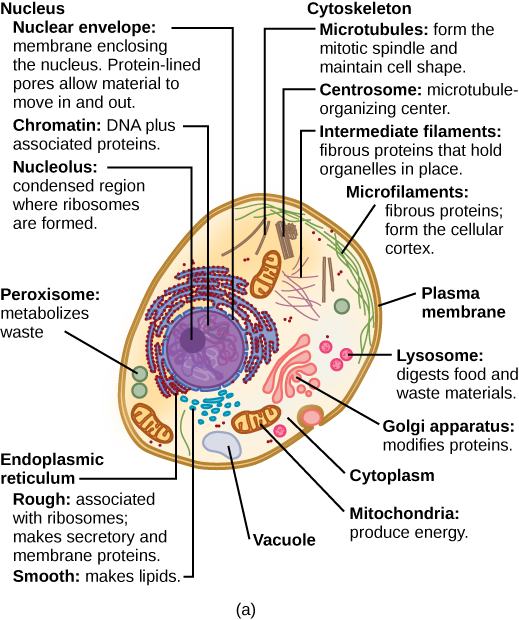 CORE CONCEPT
30
Vertical Integration
CORE CONCEPT
31
Diseases Related to Human Cells
Cancer: A group of diseases characterized by the uncontrolled growth and spread of abnormal cells.
Leukemia: A type of cancer that affects the blood-forming tissues, such as the bone marrow and lymphatic system, resulting in the overproduction of abnormal white blood cells.
Sickle cell disease: A genetic disorder that affects red blood cells, causing them to become rigid and sickle-shaped, leading to various complications including pain, anemia, and organ damage.
Alzheimer's disease: A neurodegenerative disorder characterized by the progressive loss of brain cells, leading to memory loss, cognitive decline, and changes in behavior.
Vertical integration
32
Cont.
Parkinson's disease: A progressive neurological disorder caused by the degeneration of dopamine-producing cells in the brain, resulting in movement difficulties, tremors, and other symptoms.
Cystic fibrosis: A genetic disorder that affects the cells lining the respiratory and digestive systems, leading to the production of thick, sticky mucus that can clog the airways and obstruct the pancreas.
Diabetes mellitus: A metabolic disorder characterized by high blood sugar levels due to inadequate insulin production or insulin resistance, affecting cells' ability to utilize glucose for energy.
Vertical integration
33
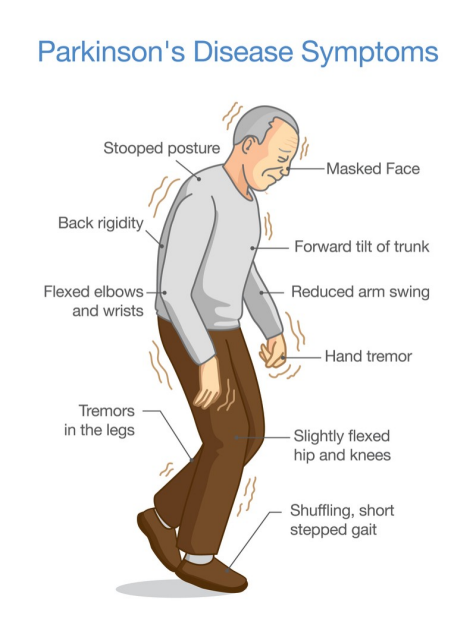 CORE CONCEPT
34
Spiral Integration
35
Biomedical Ethics
Spiral integration
36
Family Medicine
37
Artificial Intelligence
Image Analysis
Pattern Recognition
Disease Prediction and Risk Assessment
Drug Discovery and Development
Personalized Medicine
Virtual Health Assistants and Chatbots
Spiral integration
38
Research Article
Topic: The Human Cell Count and Size Distribution
Authors: Ian A. Hatton, Eric D. Galbraith, et al. 
Date: July 24, 2023
https://www.pnas.org/doi/10.1073/pnas.2303077120
Spiral integration
39
Assessment
Q:  Lysosomes are known as “suicidal bags” because
Parasitic activity
Presence of food vacuole
Hydrolytic activity
Catalytic activity
Q: Collagen is
carbohydrate
lipid
fibrous protein
globular protein
Q: The tip of the nose and external ears have
areolar tissue
ligament
cartilage
Bone
Q : Adipocytes are
fat storage cells
carbohydrate storage cells
hydrolytic cells
protein storage cells
40
Key
Q:  Lysosomes are known as “suicidal bags” because
Parasitic activity
Presence of food vacuole
Hydrolytic activity
Catalytic activity
Q: Collagen is
carbohydrate
lipid
fibrous protein
globular protein
Q: The tip of the nose and external ears have
areolar tissue
ligament
cartilage
Bone
Q: Adipocytes are
fat storage cells
carbohydrate storage cells
hydrolytic cells
protein storage cells
41
Learning Resources
1.Clinically Oriented Anatomy by Keith Moore 9th edition.

2.Cunningham’s Manual of Practical Anatomy by G.J. Romanes, 16th edition, Vol-I, II and III

3. http://www.anatomyzone.com  3D anatomy

https://teachmeanatomy.info
42
Use of Digital Library
1. Go to the website of HEC National Digital Library.
2. On the Home Page, click on the INSTITUTES.
3. A page will appear showing the universities from the Public and Private Sector and other Institutes that have access to HEC National Digital Library HNDL.
4. Select your desired Institute.
5. A page will appear showing the resources of the institution
6. Journals and Research will appear
7. You can find a Journal by clicking on JOURNALS AND DATABASE and entering a keyword to search for your desired journal.
CORE CONCEPT
43
Thank You!
CORE CONCEPT
44